Окружающий мир4 классЖивотноводство в родном крае
Подготовила:
учитель  МОУ «СОШ № 48» (отделение) 
г. Магнитогорска
Уланова Т.А.
Животноводство – это отрасль сельского хозяйства, занимающаяся разведением сельскохозяйственных животных для производстваживотноводческих продуктов.
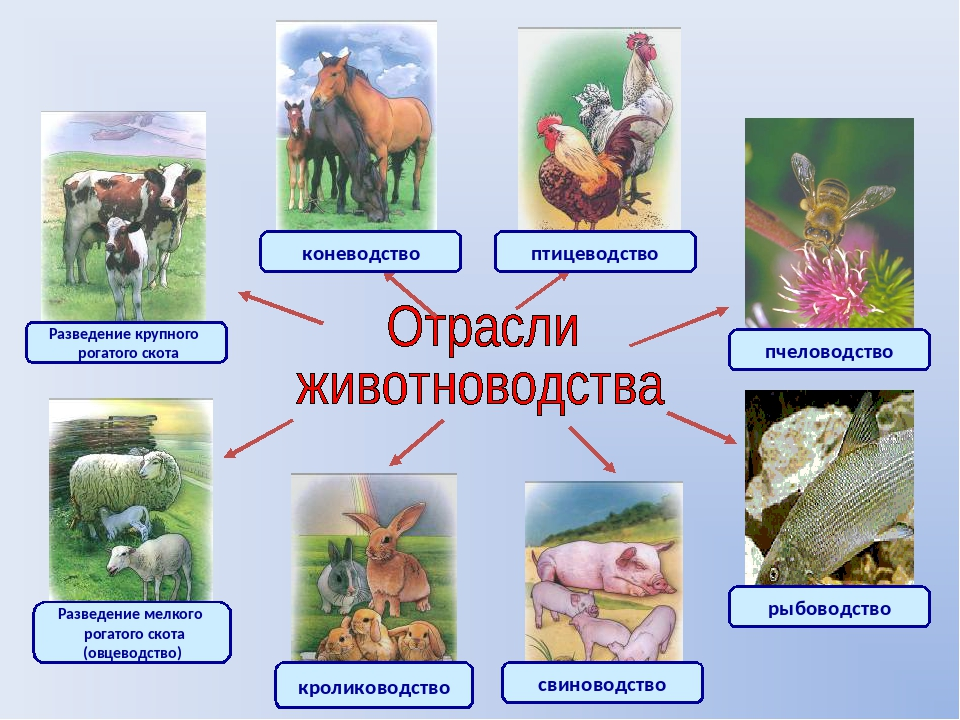 Разведение крупного рогатого скота
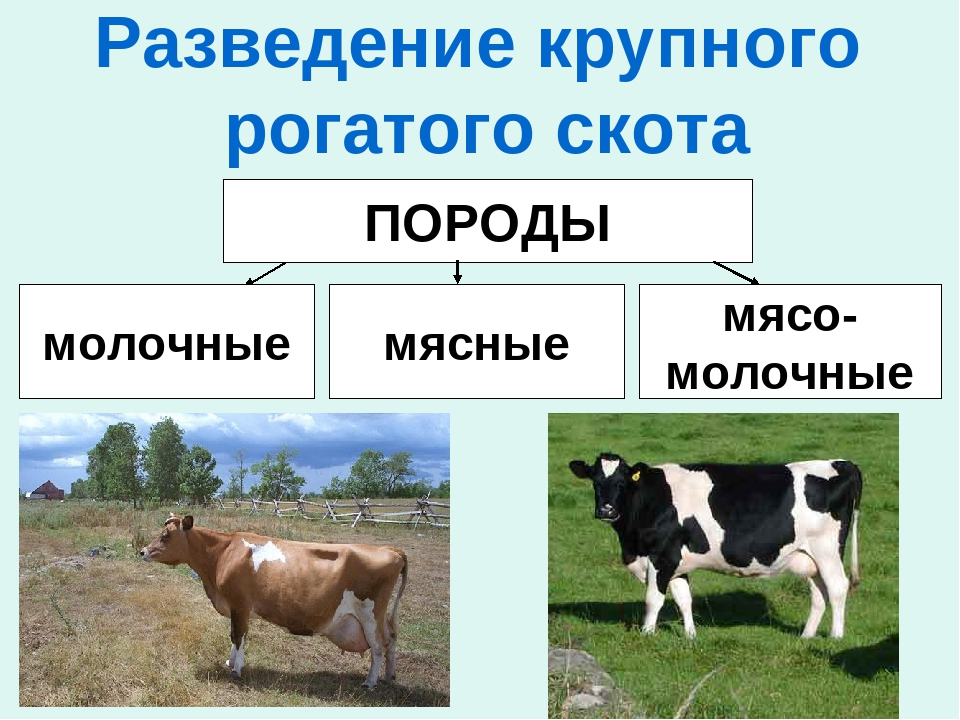 Красная степная порода
Красная степная порода распространена почти во всех районах области. Масть скота красная. Правда, у части животных есть белые отметины на голове, брюхе, вымени и ногах. 
        Она разводится на Урале более 200 лет. 
        Животные этой породы хорошо переносят значительные колебания температуры, сильную жару, сухость воздуха, периодические летние засухи и мирятся, как ни одна порода, со скудной степной растительностью летом и недостатком кормов зимой. 
        Живая масса взрослых коров составляет в среднем 520 кг с колебаниями от 500 до 650 кг, на племенных фермах - 480 кг.
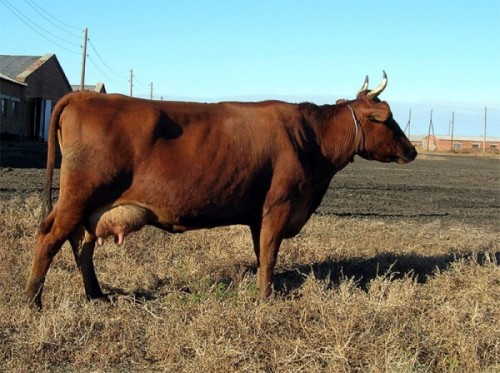 Черно-пестрая порода. 

         Масть животных черно-пестрая. У коров рога достигают 20-25 см.

         Живая масса взрослых коров колеблется от 450 до 550 кг. Иногда встречаются более тяжеловесные коровы. 

      Скот этой породы отличается высокой молочностью .
Черно-пестрая порода
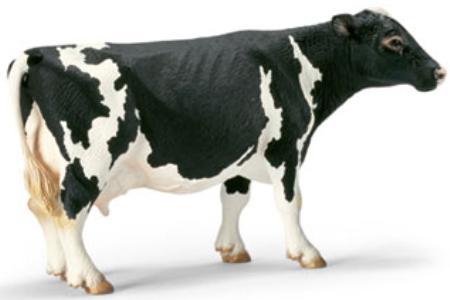 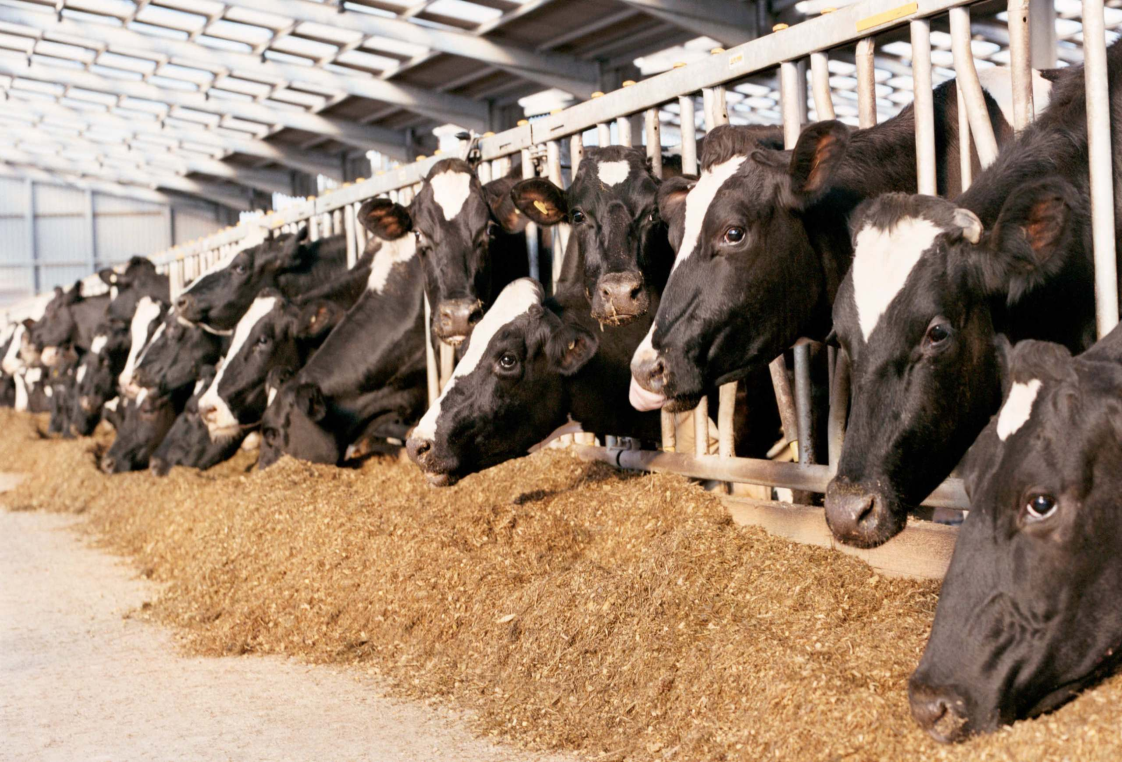 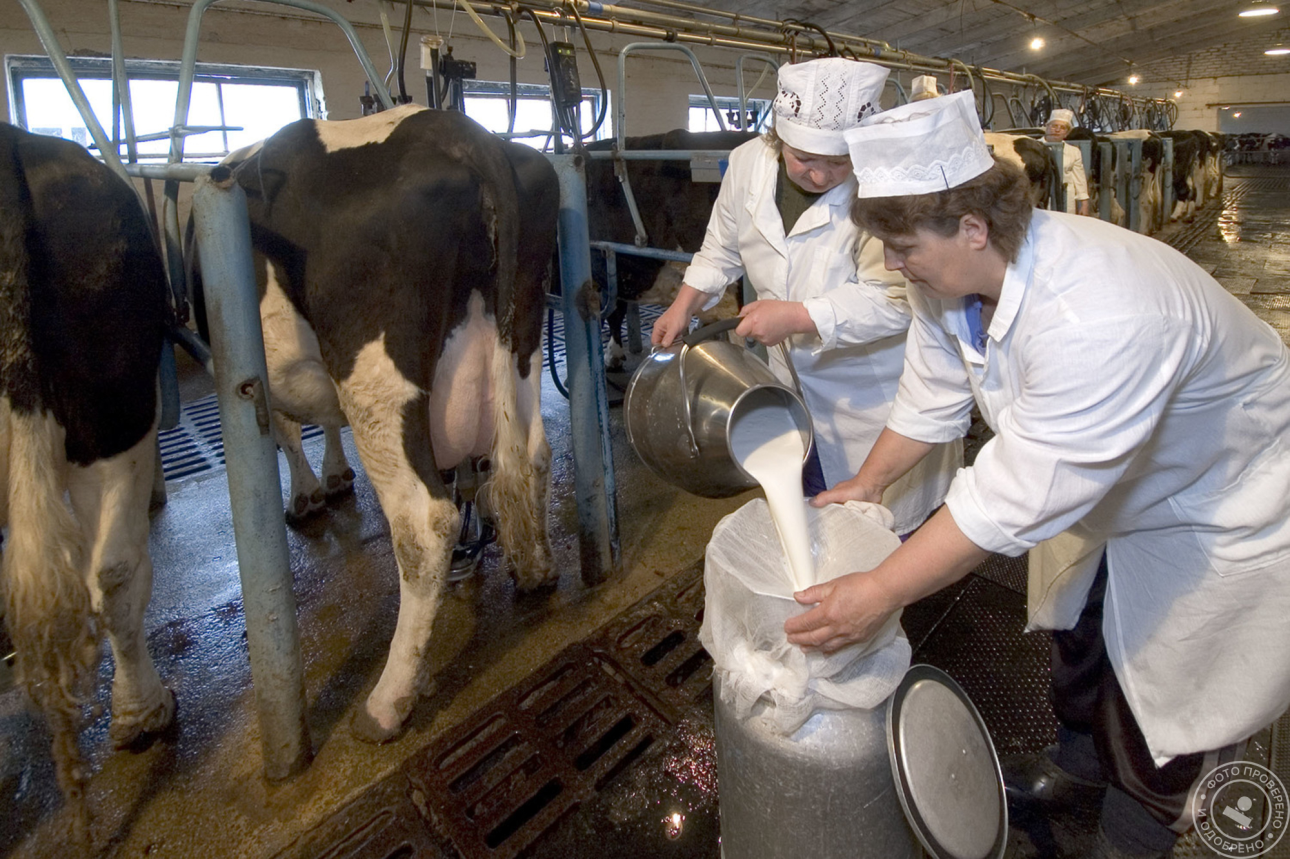 КОНЕВОДСТВО
Буденновская порода лошадей
Высота лошадей буденовской породы в холке в среднем составляет от 160 до 170 см. 
           Масть, как правило, рыжая с золотым отливом. Реже встречаются лошади гнедой или вороной масти. 
          Эти лошади отличаются храбростью и темпераментом. Они энергичны, отличаются покладистым характером. Однако некоторые представители этой породы трудно сходятся с незнакомцами. 
Порода неплохо приспособлена к содержанию в табуне, но требовательнее к кормлению. Отличается более высокой работоспособностью.
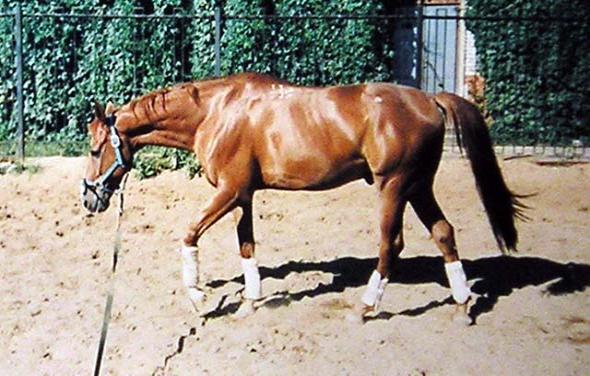 РУССКАЯ ТЯЖЕЛОВОЗНАЯ ПОРОДА
РУССКАЯ ТЯЖЕЛОВОЗНАЯ ПОРОДА лошадей, выведена в России в конце 19 – начале  20 веков.

           Масти рыжая, реже гнедая, иногда серая и вороная. 
        Лошади скороспелы, плодовиты, долговечны (используются до 25 лет), выносливы, перспективны для мясного животноводства. 
        Лучшие показатели работоспособности: максимальное тяговое усилие 820 кг, что соответствует массе воза около 20 т.
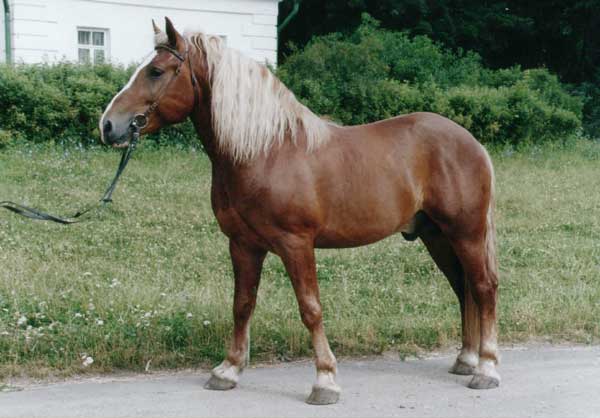 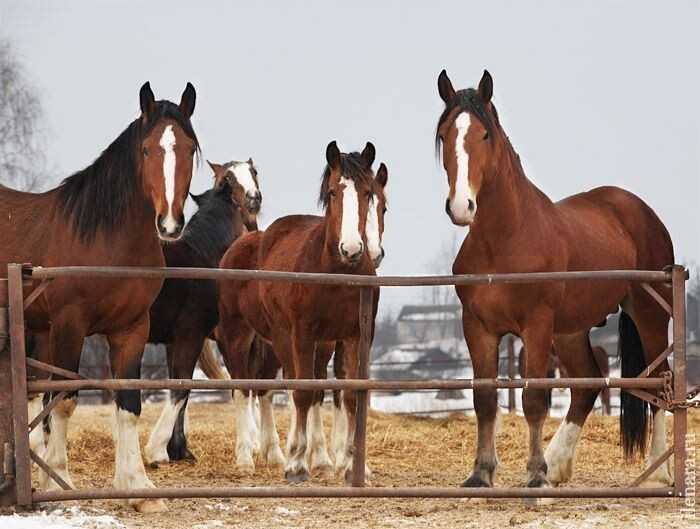 Свиноводство
Это новая порода, представленная, двумя основными типами:
  Мясным
  Мясо - сальным (большинство животных). 
         Животные гармонично сложены, крепкой конституции, хорошо приспособлены к различным климатическим условиям, скороспелы. 
         Взрослые хряки весят 320-350 кг, матки - 220-250 кг. Плодовитость маток 11-12 и более поросят за опорос. 
               Крупная белая порода используется для откорма до мясных, беконных и жирных кондиций .
.
КРУПНАЯ  БЕЛАЯ ПОРОДА
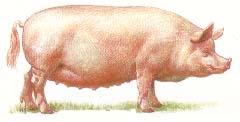 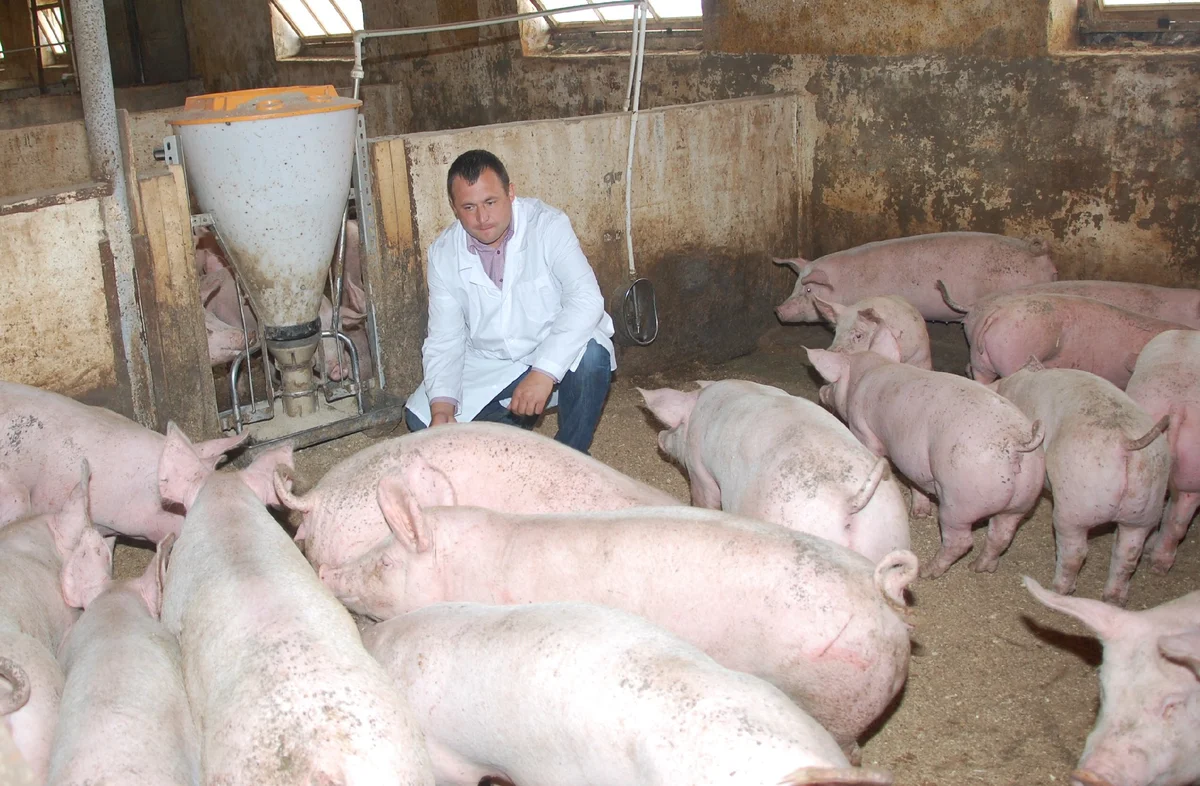 Овцеводство
Цигайская порода овец
Полутонкорунная, шёрстно-мясного и  мясо - шёрстного направления. 
        Выведена в  древности. Завезена в Россию — впервые в начале 19 в. 
У  животных крепкий костяк, прочные, правильно поставленные ноги, бочкообразное туловище, прямая спина, длинный тощий хвост.
        Бараны шёрстно-мясного типа весят
 85–95 кг, матки — 45–50 кг.
Упругая, крепкая, с небольшой валкостью шерсть — хорошее сырье для выработки технических сукон и трикотажных изделий.
        Цигайские овцы скороспелы, хорошо нагуливаются и откармливаются
Овцы хорошо акклиматизируются. Не боятся холодных зим и жаркого лета.
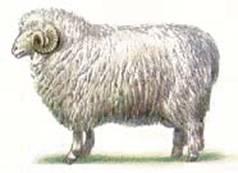 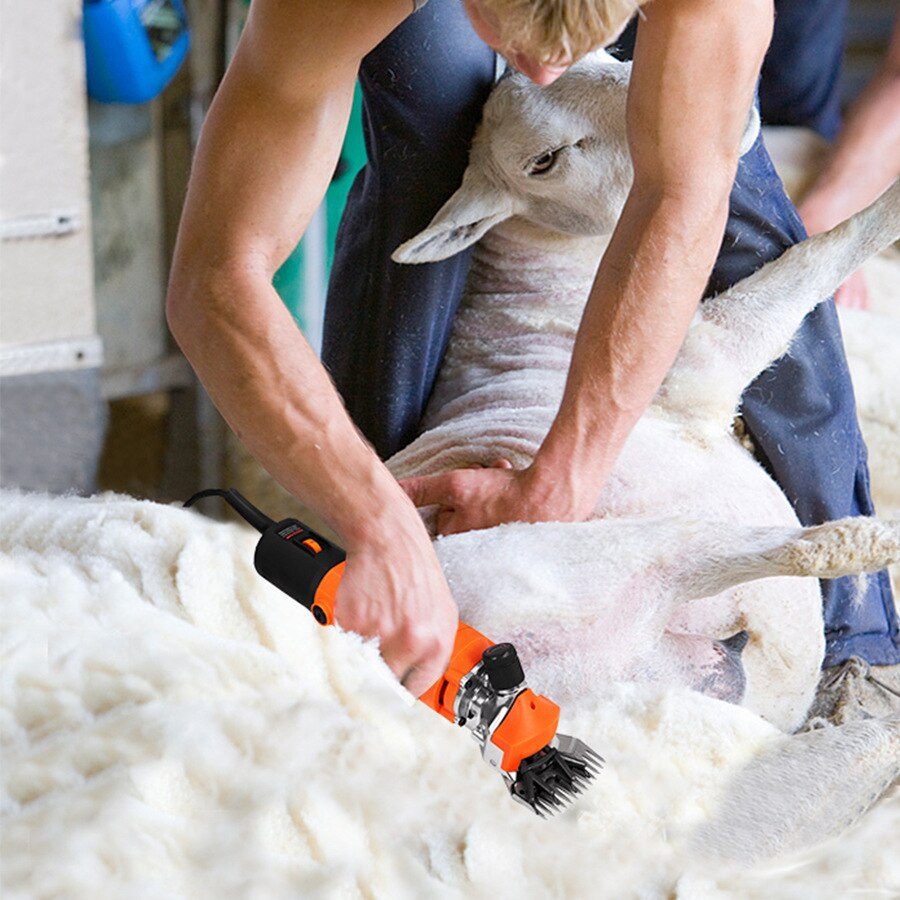 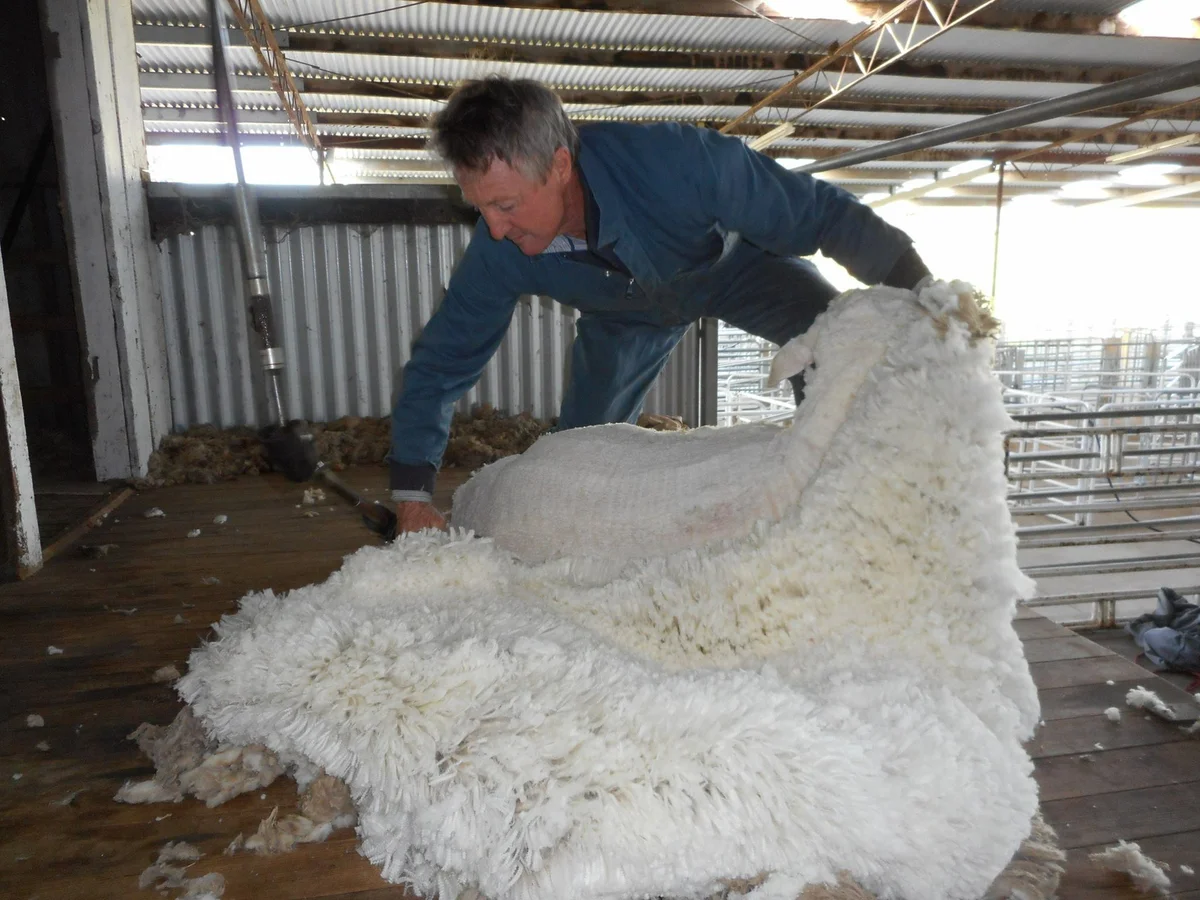 Рыбоводство
Золотой карп — большая всеядная рыба жёлто-зеленого и коричневого цвета, имеет по два уса с каждой стороны верхней челюсти. Живёт в реках, водохранилищах, ставках, озёрах, где заселяет тихие, стоячие или медленно текущие воды с твёрдым глинистым, слегка заиленным дном. 
       Держится карп стайками, взрослые особи живут по отдельности. На нерест рыба собирается в мелких, поросших водорослями местах. Карп относится к теплолюбивым рыбам.  
             Карп кормится в местах богатых растительной и животной пищей. Его рацион разнообразят моллюски, рачки, черви, личинки насекомых. 
Вес среднего карпа — около 9 кг, но он может достигать и 35 кг.
Золотой карп
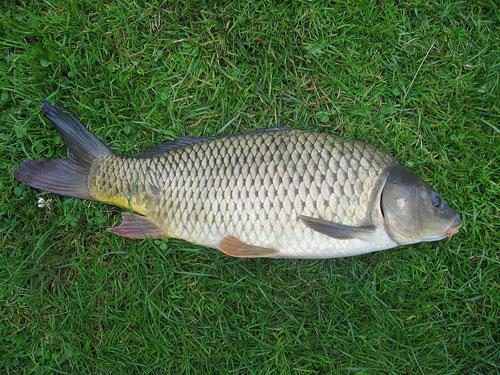 Толстолобик единственная пресноводная рыба, которая содержит такой же жир, как и у морских рыб – уменьшает количество холестерина в крови. 
          Толстолобик для жизни выбирает участки с илистым дном и мягкой растительностью. Глубина в таких местах обычно не превышает 3—3,5 м.
          На рассвете и на закате толстолобик подходит к берегу, а днем уходят подальше от берега. В небольших водоемах, где численность толстолобика велика, а корма недостаточно, ловить его можно с начала мая до середины сентября.
Толстолоб
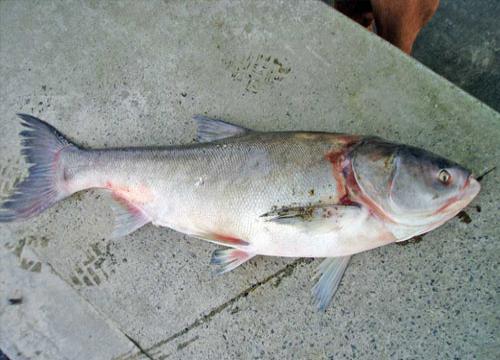 Толстолоб — крупная стайная семейства карповых. Достигает длины около 100 см и массы 40 кг. Чешуя мелкая. Питается зеленой водной массой. Зимует в глубоких ямах и в глубоком сне. 
        Толстолобики представлены двумя видами - белый или обыкновенный толстолобик и пёстрый толстолобик.
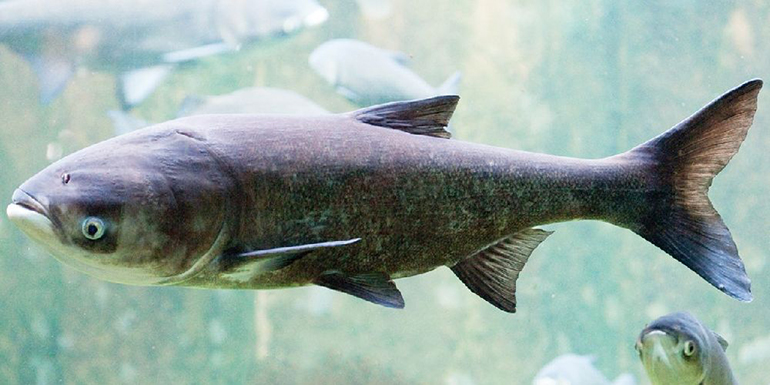 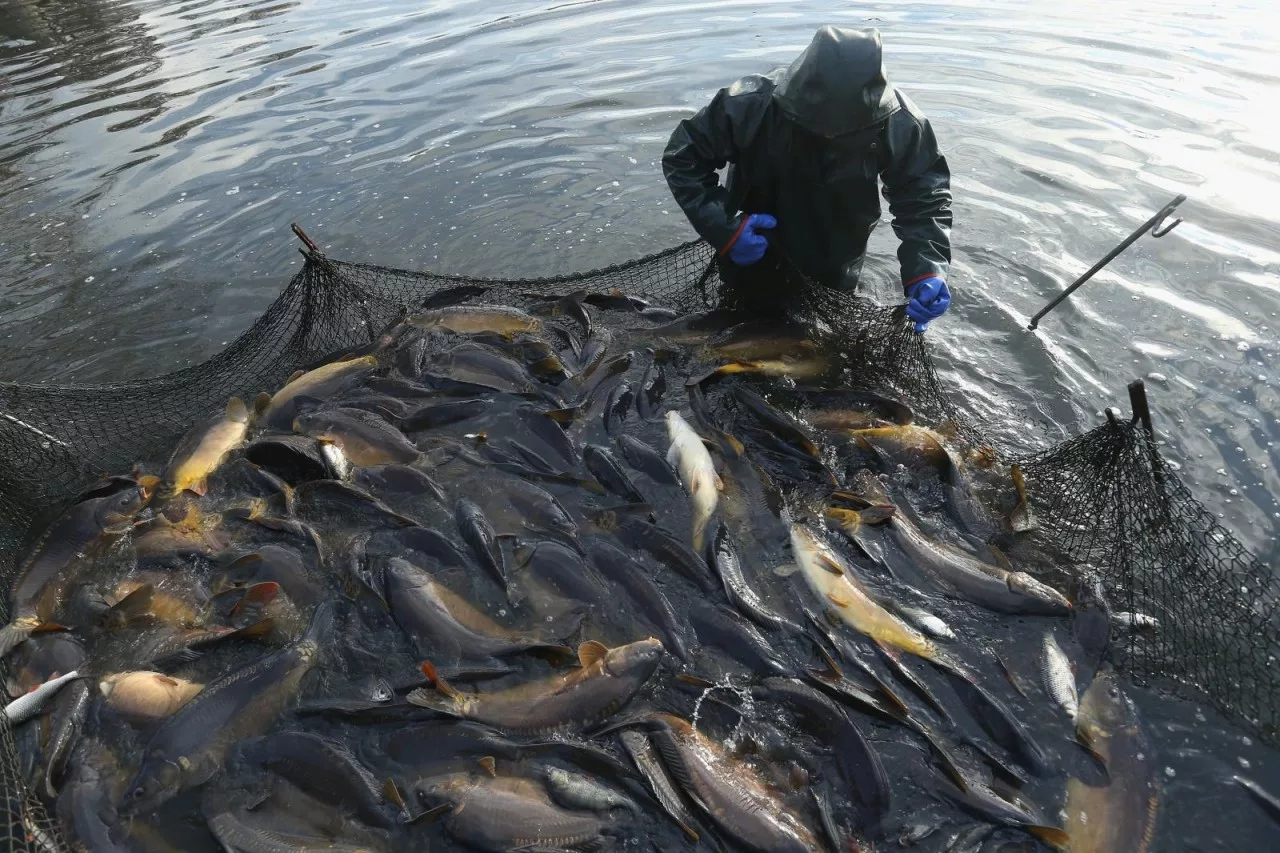 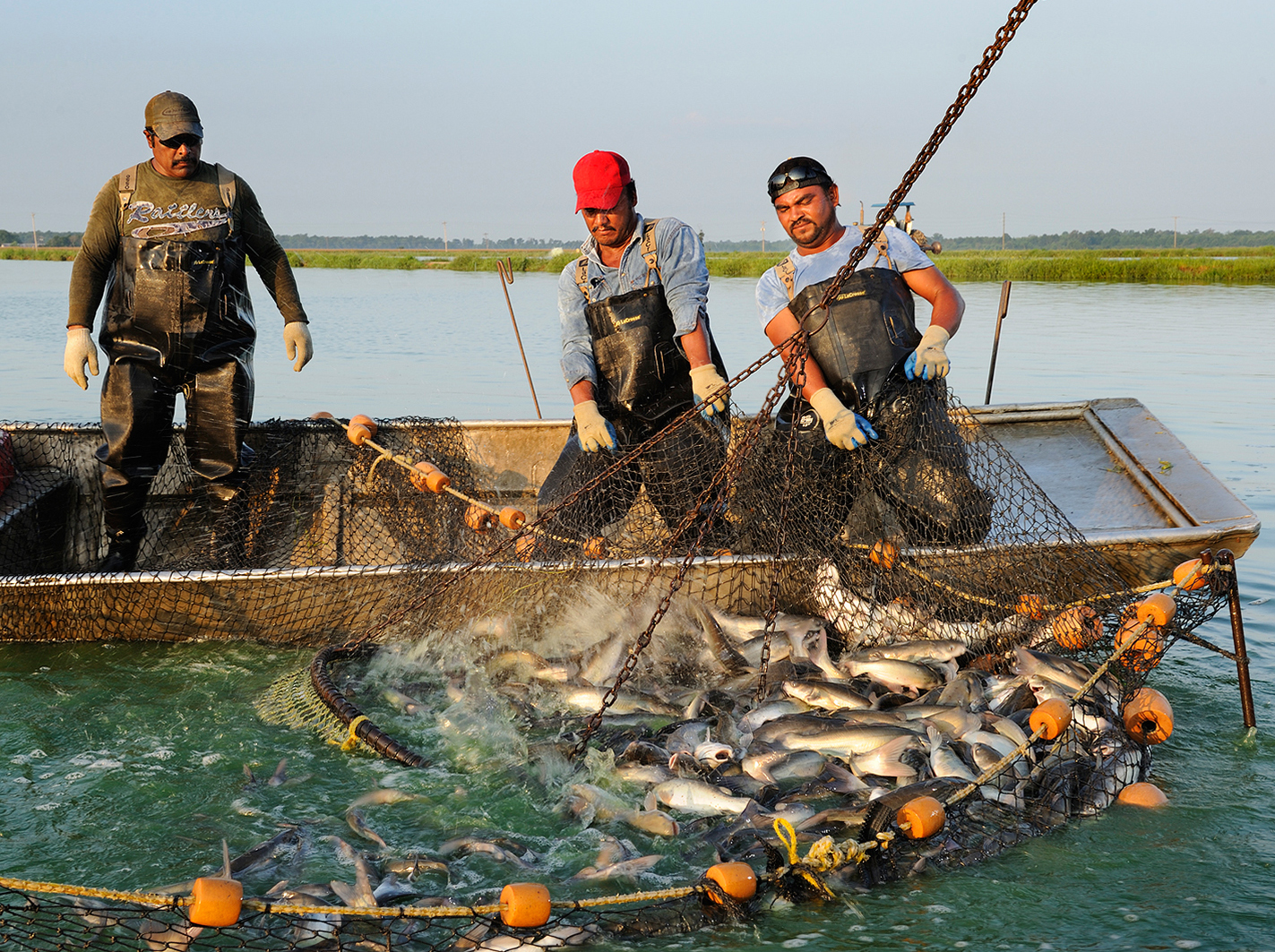 ПТИЦЕВОДСТВО
Разведение кур
Разведение страусов
Разведение индеек
Разведение гусей
Разведение уток
Несушки по цвету оперения 
бывают серыми, полосатыми, белыми, черными, палевыми и другими. Туловище кур овальное, широкое, голова средних размеров, гребень небольшой листовидной формы. Ноги недлинные, крепкие, как и клюв, желтого цвета. Крылья плохо развиты и плотно прилегают к телу. 
У полосатых кур каждое перо покрыто чередующимися серебристо-белыми и серо-черными полосками.  
Полосатых курочек разводят в хозяйствах  для получения яиц, а белых — для получения бройлерных кроссов. Живая масса петухов — 3,8, кур — 2,8—3,0 кг, яйценоскость — 160—170 яиц.
Несушки
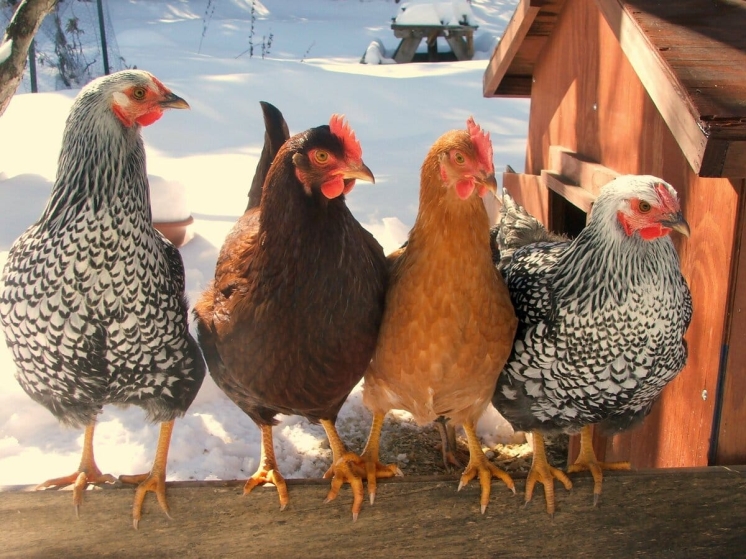 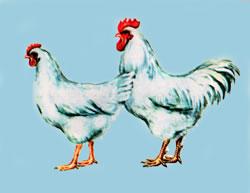 Бройлеры
На основании двух пород (корниши и плимутроки) выведен «Бройлер-6». 
       Курочки быстрооперяющиеся, петушки медленнооперяющиеся. 
        Живая масса бройлеров "Б-6" к концу первой недели достигает 100 г, второй — 240 г, третьей — 450 г , четвертой — 710 г, пятой — 980 г, шестой — 1260, седьмой — 1550, восьмой — 1850, девятой — 2160, десятой — 2460 г.
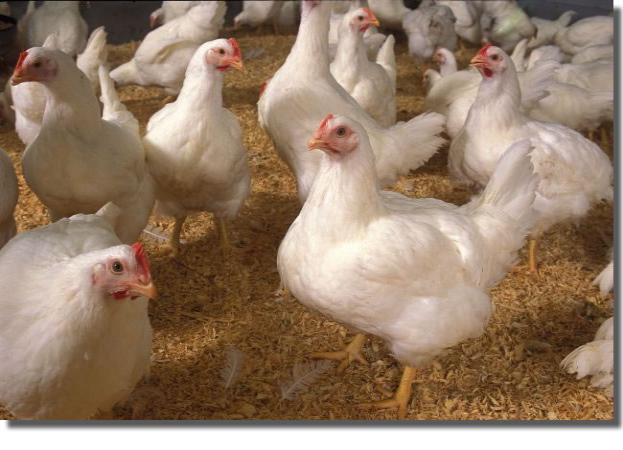 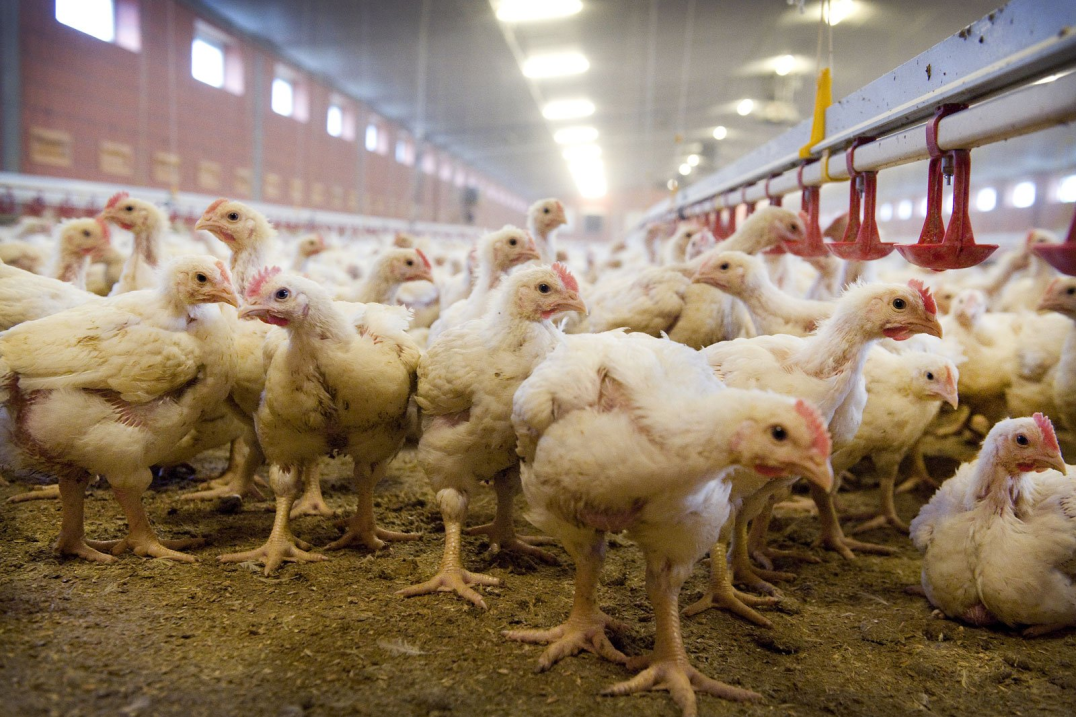 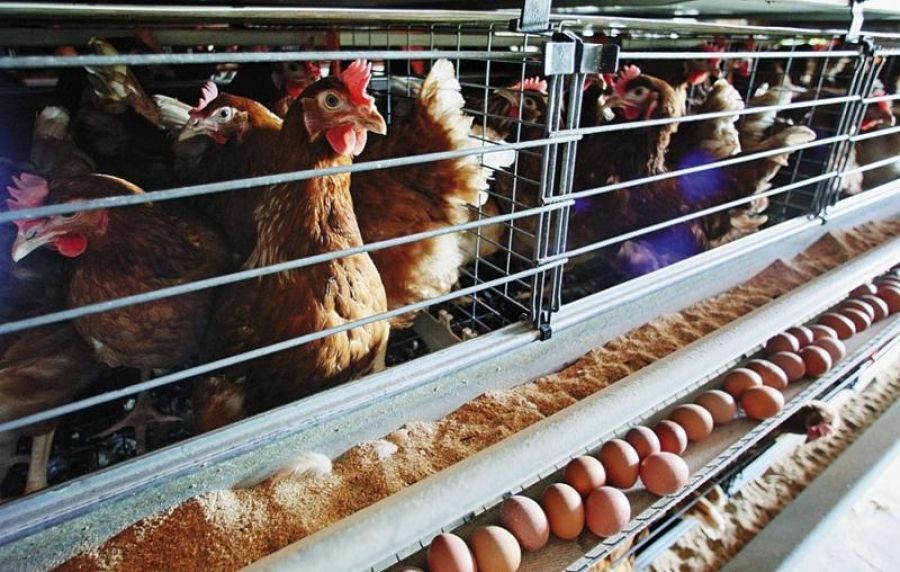 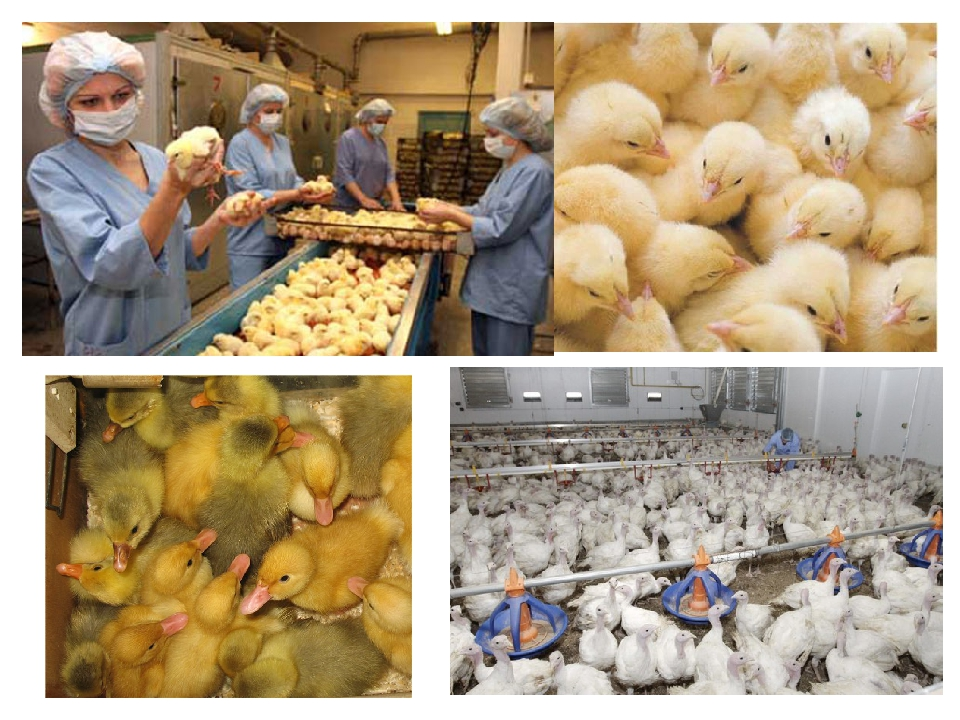 Утки белой пекинской породы
По интенсивности роста эти утки превосходят уток других пород. К моменту убоя они имеют высокую живую массу, хорошие мясные формы. Средняя живая масса взрослых селезней 3,5-4 кг, уток 3-3,5 кг. 

        Оперение у пекинских уток белое с желтоватым оттенком, голова большая с выпуклой лобной частью, шея толстая, туловище и хвост слегка приподнятые, клюв оранжевого, а глаза - темно-голубого цвета, ноги толстые и относительно короткие.
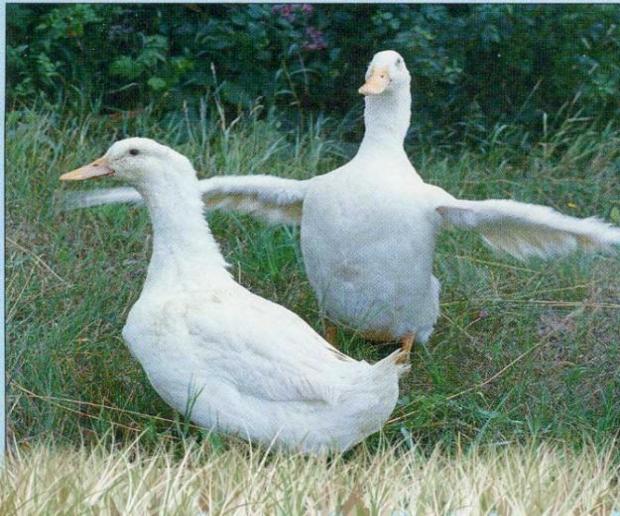 Крупные серые
Гуси этой породы крепкого телосложения. Голова у них широкая, короткая; короткий толстый клюв; шея средней длины, толстая; туловище широкое, глубокое; на животе имеются две жировые складки; грудь глубокая, выпуклая и широкая; спина длинная и широкая; крылья хорошо развиты; ноги средней длины, крепкие, широко расставлены. Клюв и ноги оранжево-красного цвета. Оперение у гусей серое, грудь и нижняя часть туловища более светлой окраски.
        Живая масса самцов равна 6—7 кг (иногда до  — 9 кг), самок — 5—6 кг (до—9 кг). 
        Гусята этой породы быстро откармливаются. Они очень выносливые, нетребовательны к водоемам, поедают зерно-падалицу.
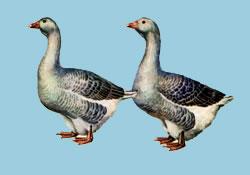 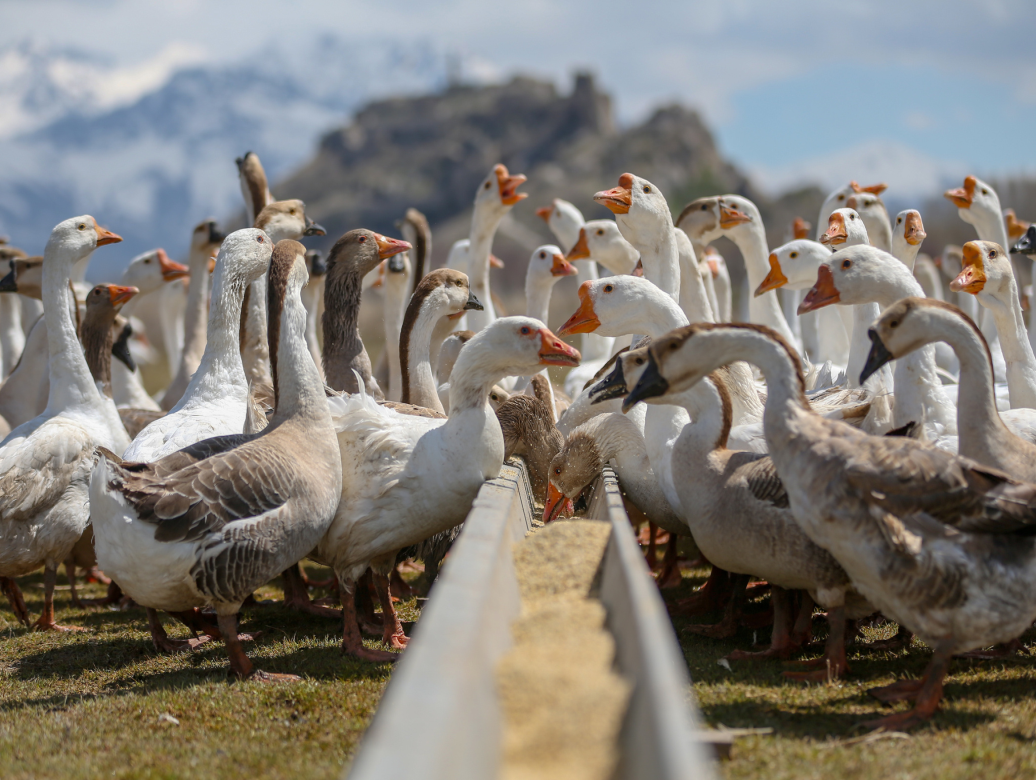 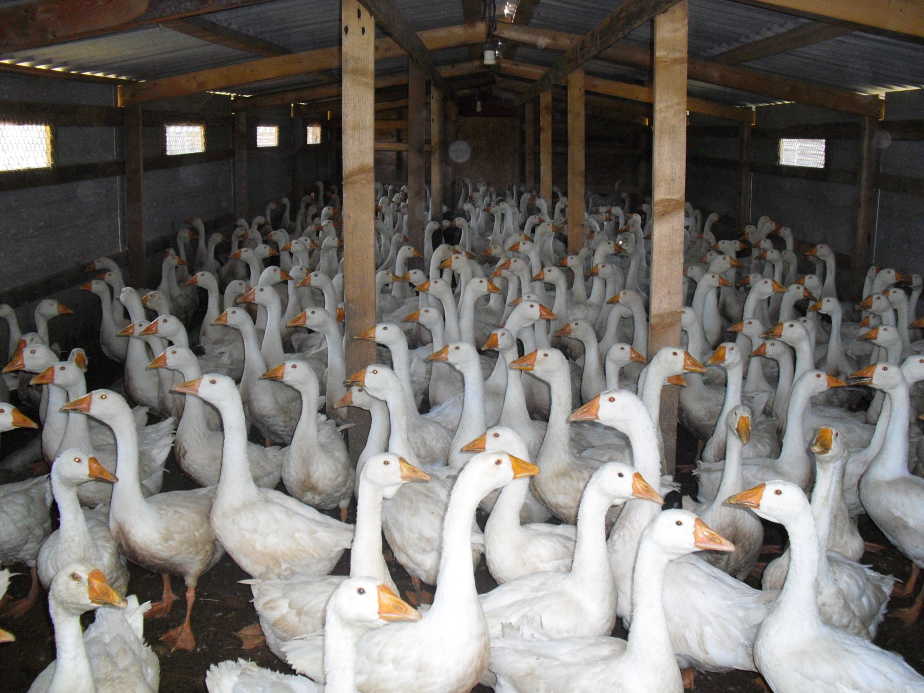 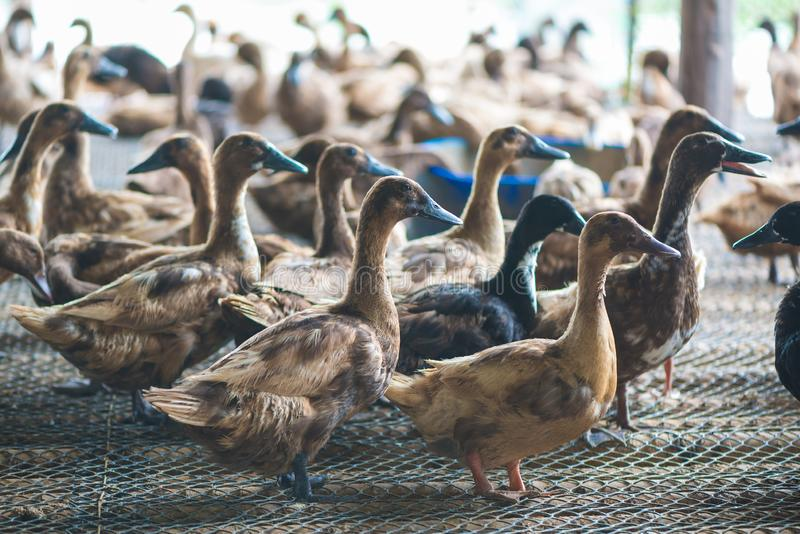 Разведение страусов
Разведение страусов
В Челябинской области активно занимаются  разведением страусов.  
В инкубаторах выращивают черных африканских страусов, которые готовы составить конкуренцию традиционной домашней птице. 
                 Страус – удивительная птица, его ДНК схоже с ДНК человека на 99,1 процента. 
         Мозг страуса весит всего 30 граммов, но, специалисты говорят, даже их хватает, чтобы оценить гармонию семи нот и проявить свой характер. 
        Обычная люцерна, сорная трава для африканского страуса – большое лакомство и основной источник питания. Мясо птицы считается деликатесом. Оно отличается высокой питательностью, а яичницей из одного страусиного яйца можно накормить восемь человек.
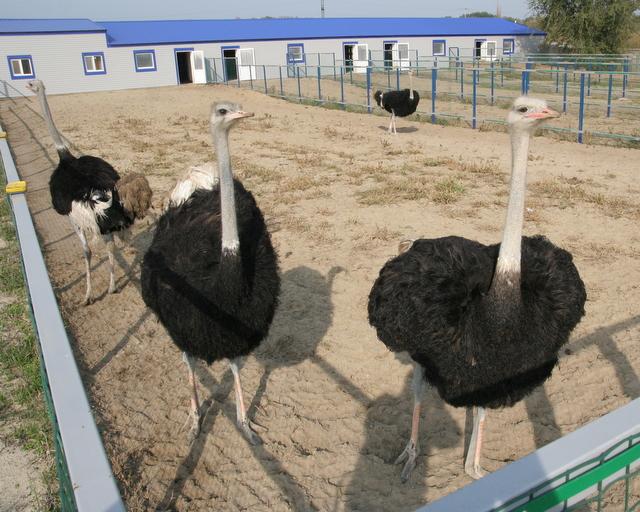 Итоги урока

Какие отрасли животноводства  развиваются в Челябинской области?
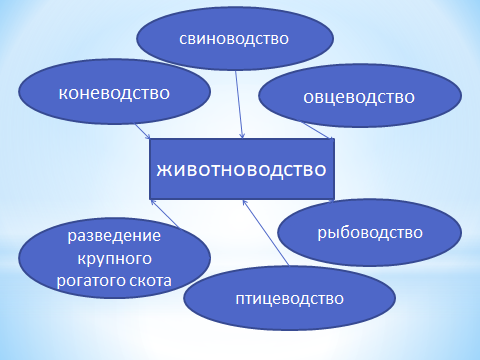 Спасибо за урок!
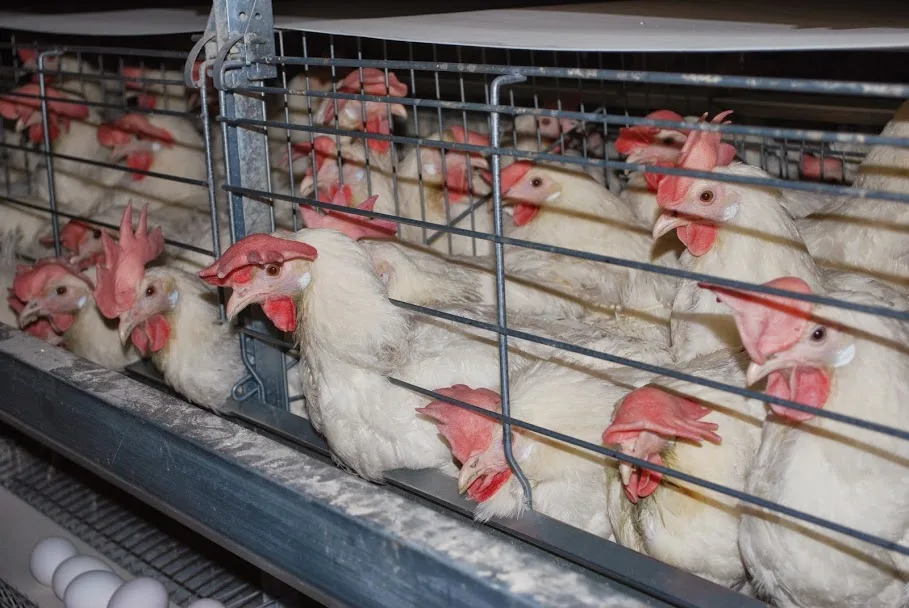 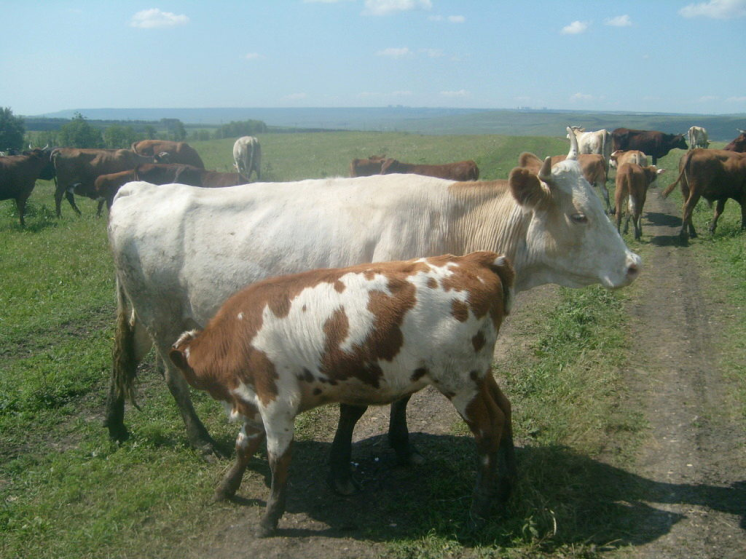 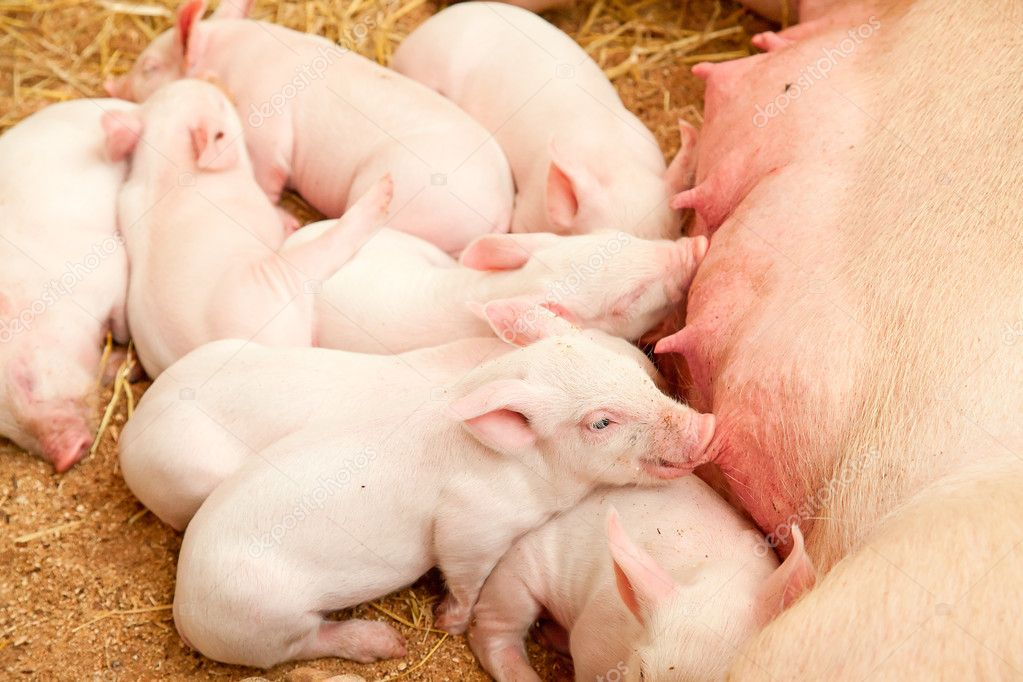